SỐ BỊ CHIA, SỐ CHIA, THƯƠNG
Bài 42
Tiết 1: Khám phá
(trang 18)
Yêu cầu cần đạt
1
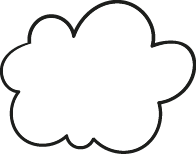 Nhận biết được số bị chia, số chia, thương trong phép chia.
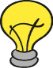 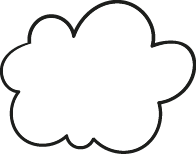 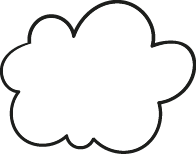 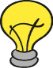 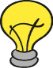 2
Củng cố ý nghĩa phép chia.
3
Vận dụng vào giải toán.
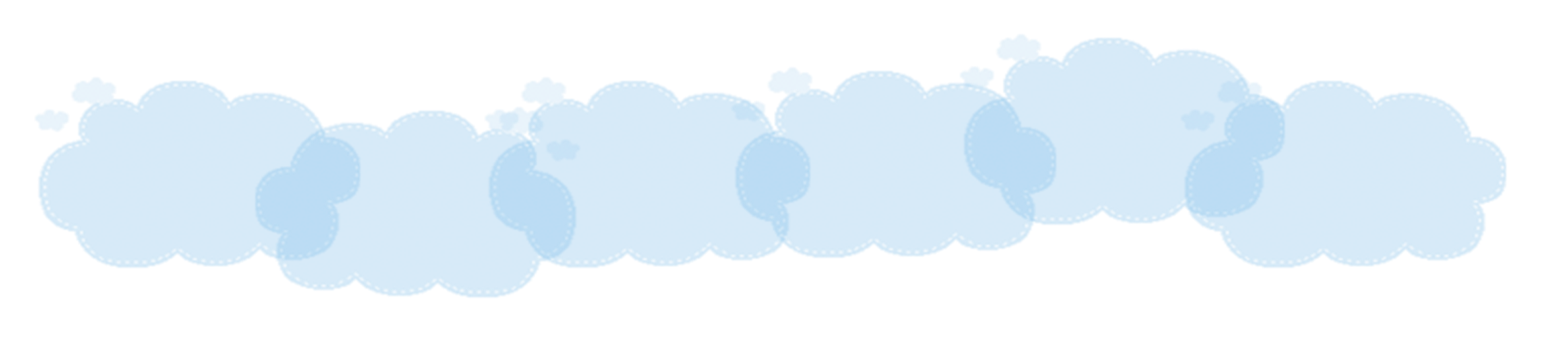 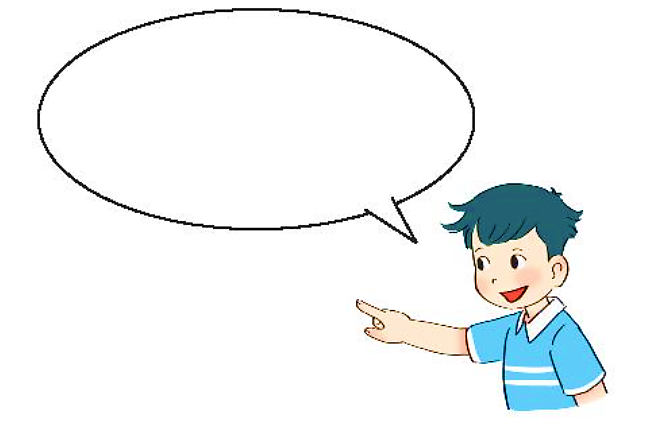 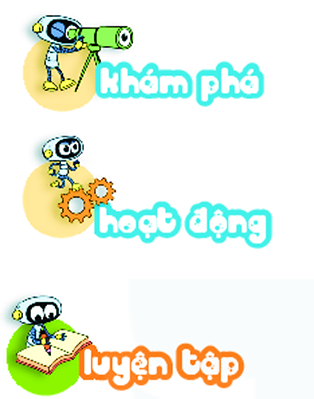 Chia đều 10 bông hoa vào 2 lọ. Hỏi mỗi lọ có mấy bông hoa?
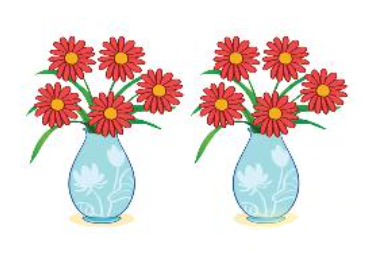 10 : 2  = 5
Số chia
Thương
Số bị chia
Mỗi lọ có 5 bông hoa.
10 : 2 cũng gọi là thương.
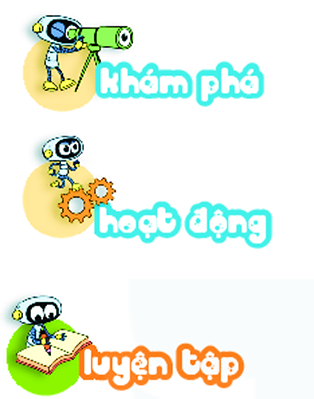 ?
Số
1
20
15
16
2
5
5
4
8
3
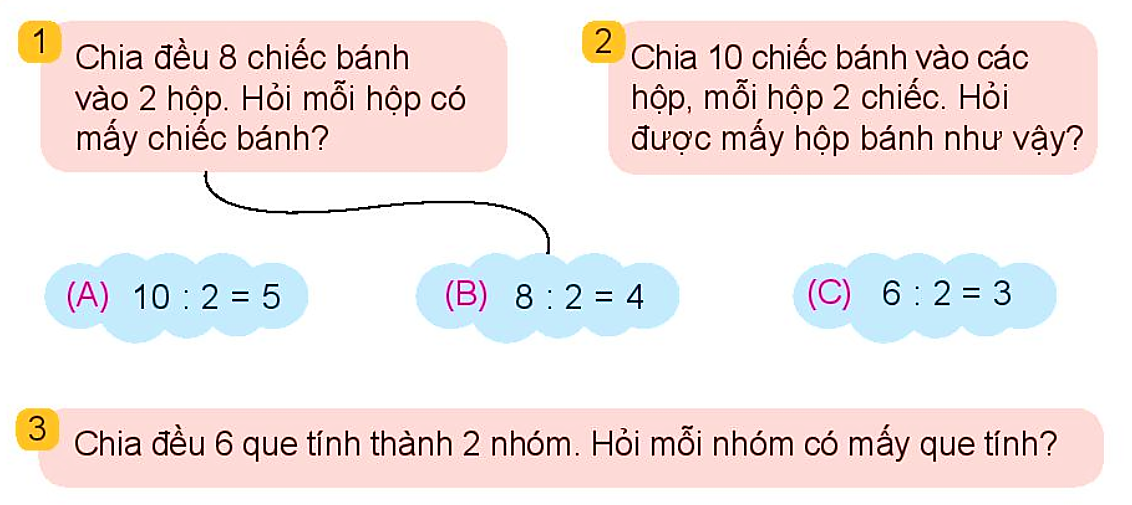 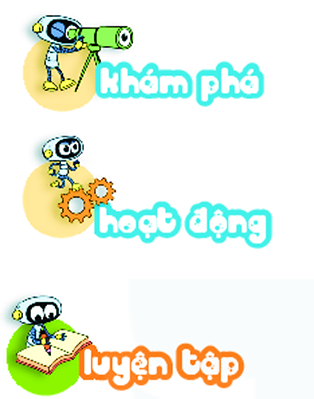 b)           ?
Số
2
a) Chọn phép tính thích hợp.
6
8
2
2
4
3
Yêu cầu cần đạt
1
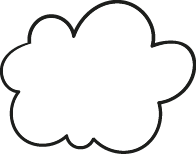 Nhận biết được số bị chia, số chia, thương trong phép chia.
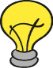 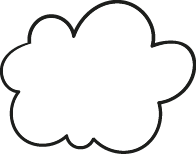 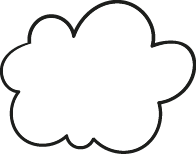 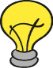 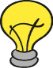 2
Củng cố ý nghĩa phép chia.
3
Vận dụng vào giải toán.
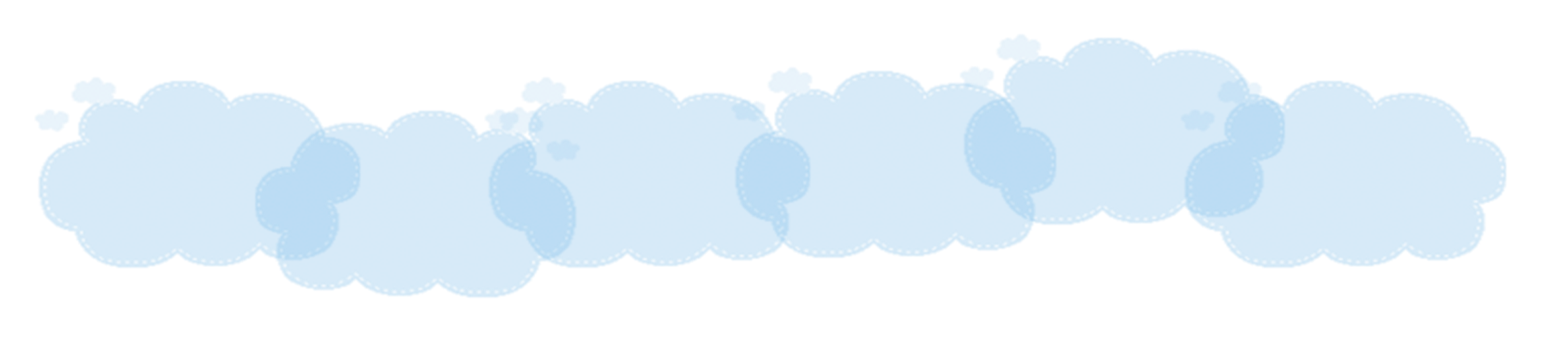 ĐỊNH HƯỚNG HỌC TẬP
- Ôn lại tên gọi và xác định các thành phần của phép chia
- Chuẩn bị bài sau: Số bị chia – số chia – thương (tiếp theo)
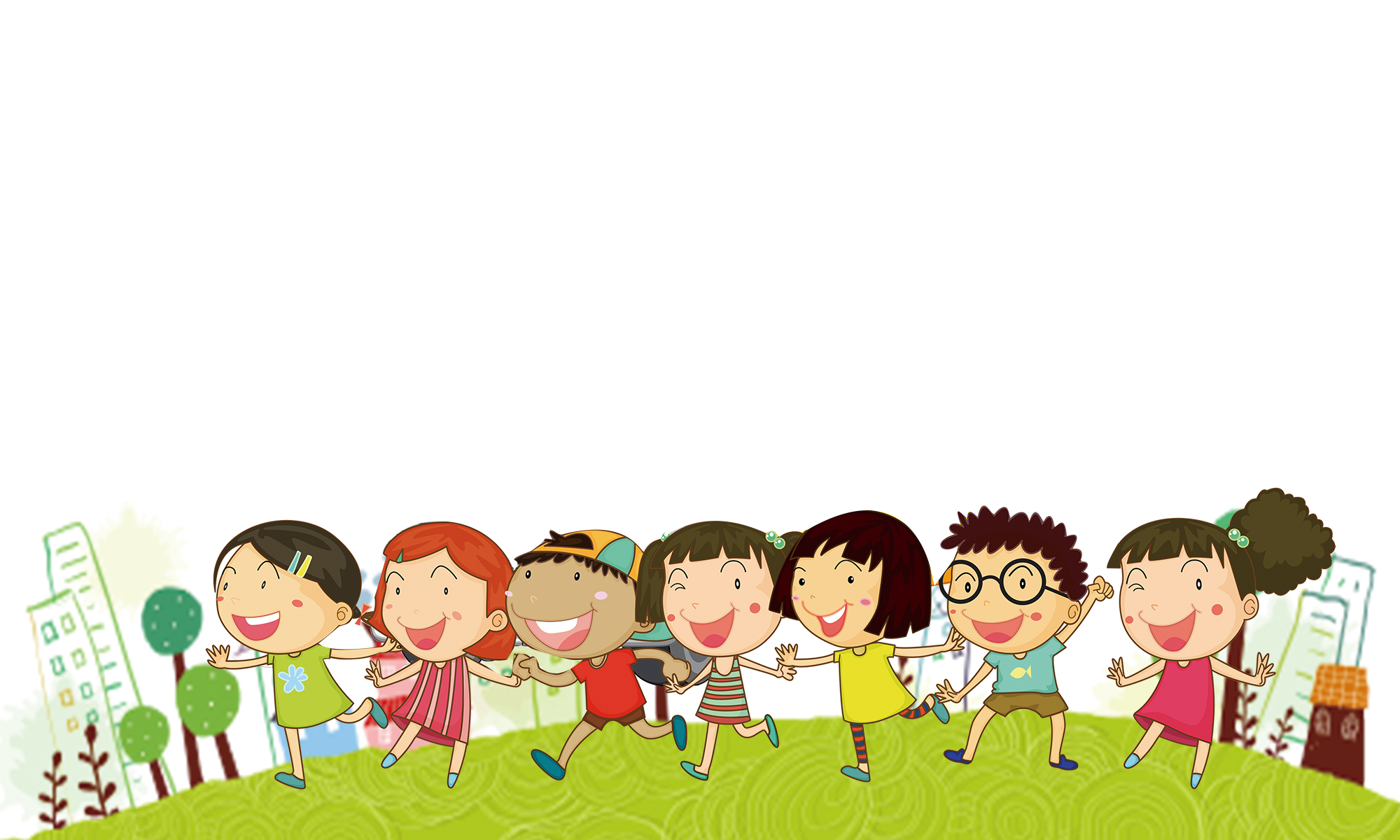 TẠM BIỆT CÁC CON!